Google Earth-ის გამოყენებით შენობის სახურავის ზედაპირის ფართობის გამოთვლა
მანანა კვინიკაძე
შენობის შერჩევაშენობის სახურავს პირამიდის ფორმა ქვს
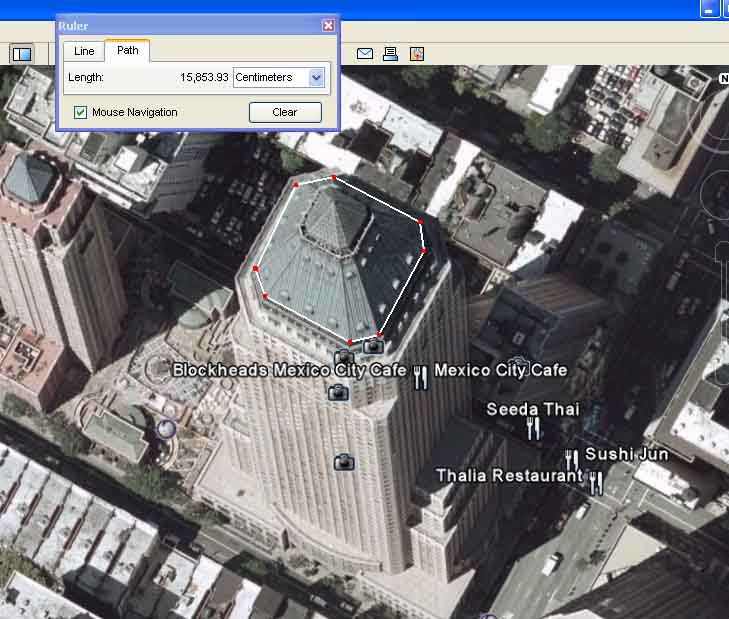 შენობის სახურავს პირამიდის ფორმა ქვს
ფუძე რვაკუთხედია
ფუძე არ არის წესიერი მრავალკუთხედი
ფუძის გვერდები არ არის ტოლი
მისი პერიმეტრია 158 მ
D
A
K
C
B
L
პირამიდის ზომების დადგენა პროგრამა GOOGLE დედამიწის ინსტრუმენტის (RULER) საშუალებით
KD მონაკვეთის K წერტილის მოძრაობით ვადგენთ უმცირეს მანძილს D წერტილიდან AB მონაკვეთამდე
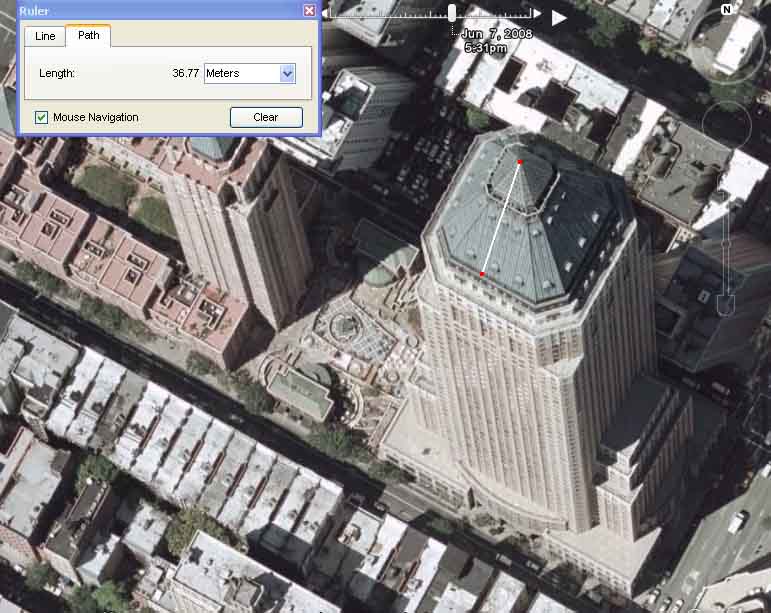 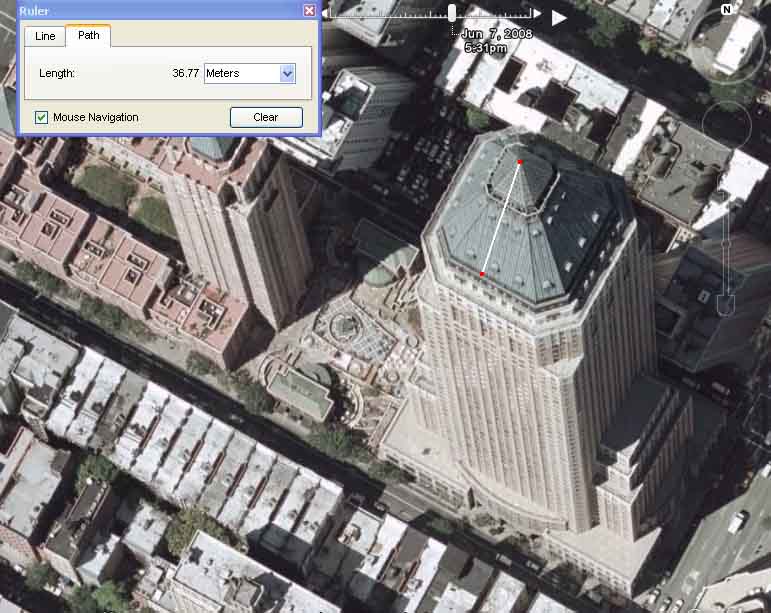 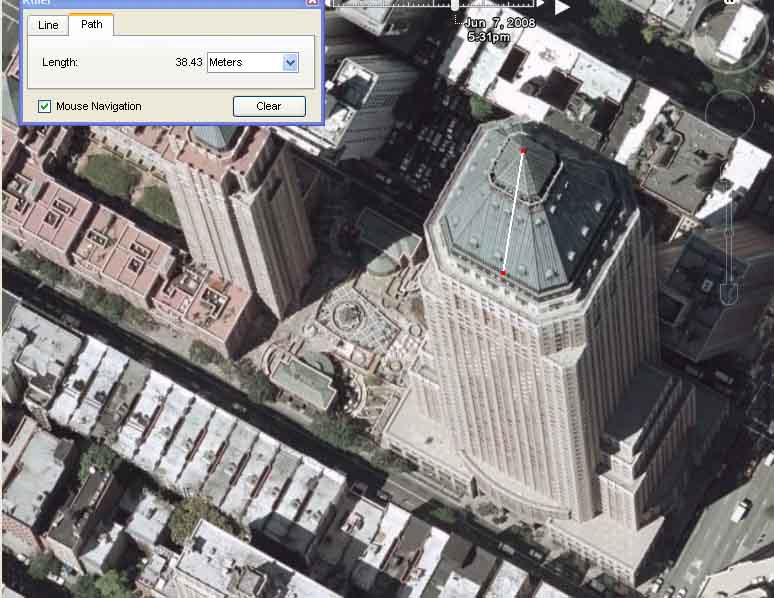 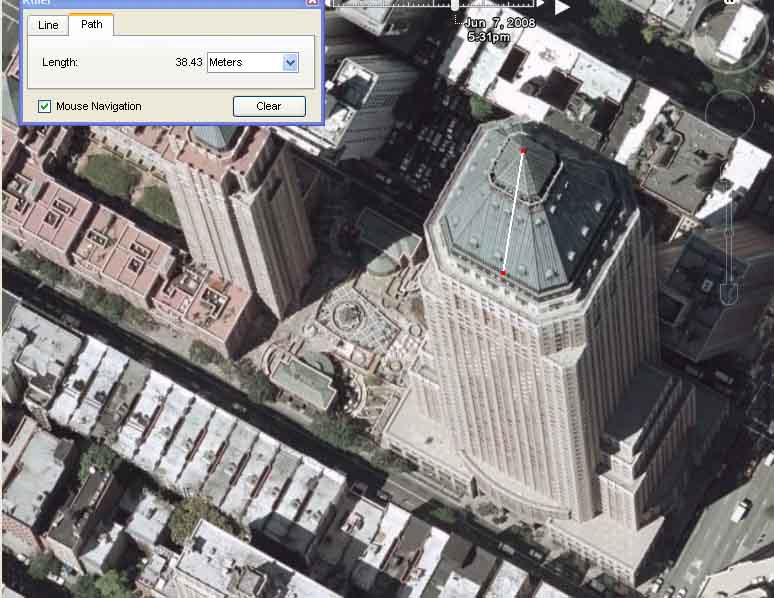 D
A
K
C
B
L
სამკუთხედის ფართობის გამოთვლა
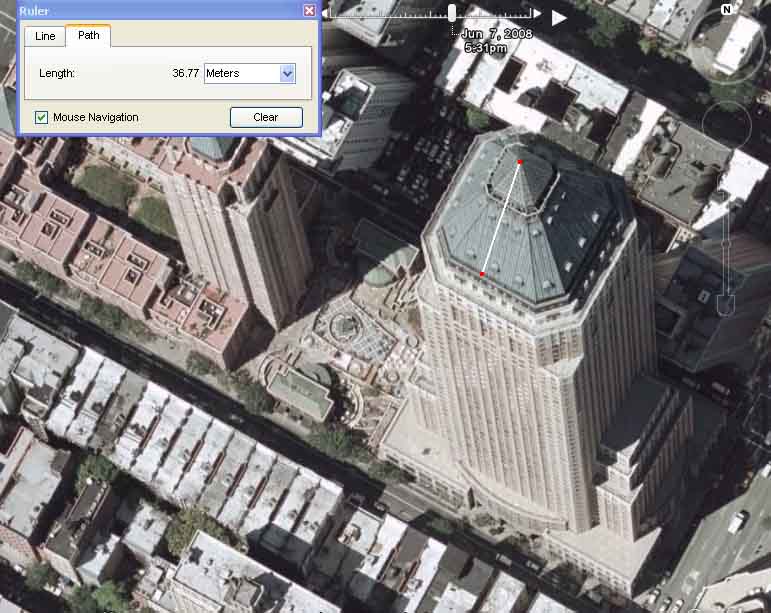 KD აპოთემის გაზომვა
KD=36.77 მ
ADB სამკუთხედის ფართობის გამოთვლა
S1=1/2*AB*KD
D
A
K
C
B
L
გაზომვები
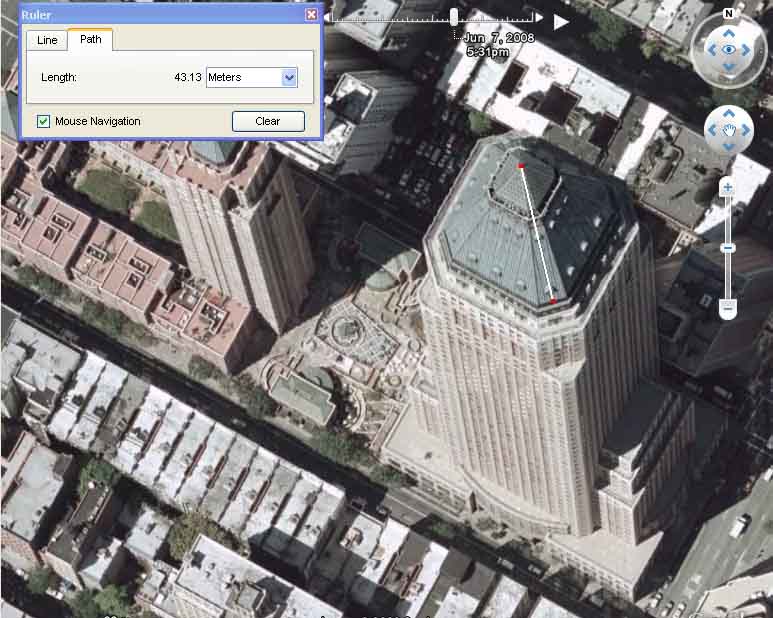 DL აპოთემის გაზომვა: DL=43.13 მ
BDC სამკუთხედის ფართობის გამოთვლა
S2=1/2*BC*DL
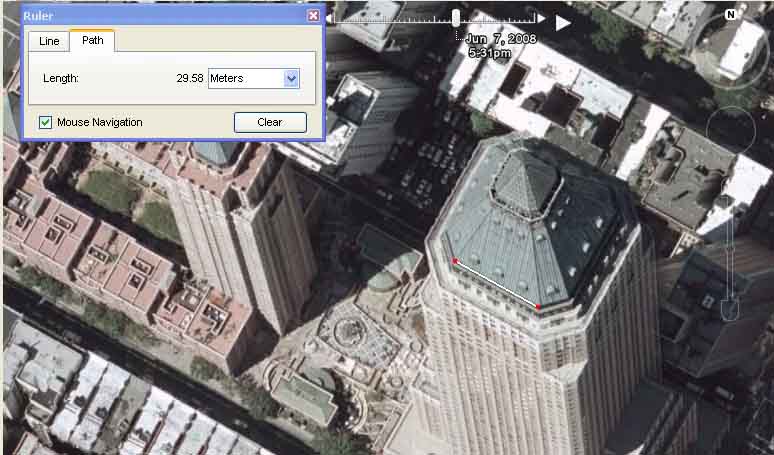 D
A
K
C
B
L
AB=29.58 მ
BC=9.38 მ
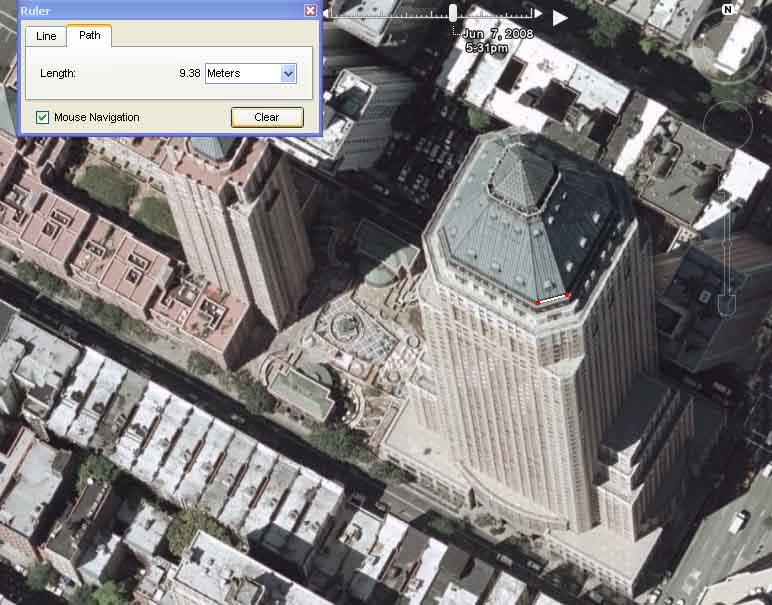 პირამიდის გვერდითი ზედაპირის ფართობი
S=4*S1+4*S2
S1=0.5*29.58*36.77=543.83 მ2
S1=0.5*9.38*43.13=202.28 მ2

S=4*543.83+4*202.28=4(543.83+202.28) =2984.44 მ2